Бюджетное учреждение Омской области «Комплексный центр социального
 обслуживания населения Омского района»
Социальные услуги в отделении дневного пребывания граждан пожилого возраста и инвалидов
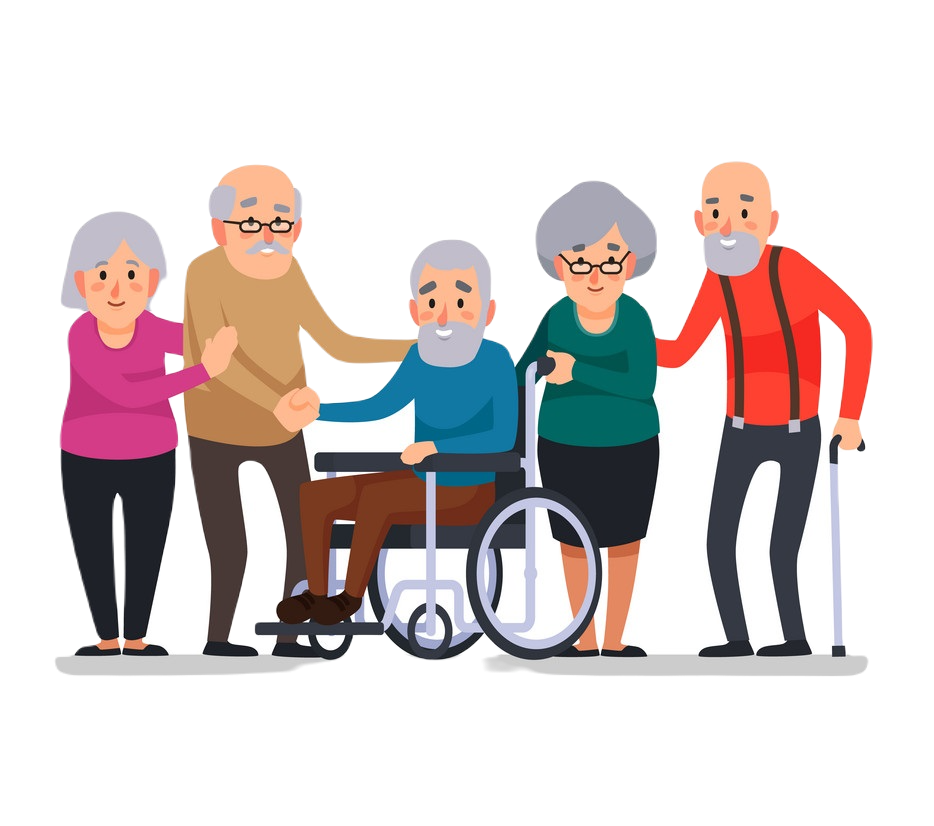 Омский район 2020
Соляная комната
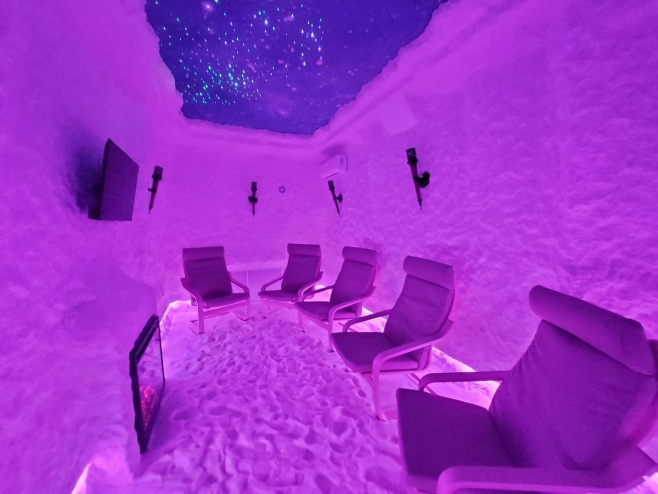 Польза  и преимущества:
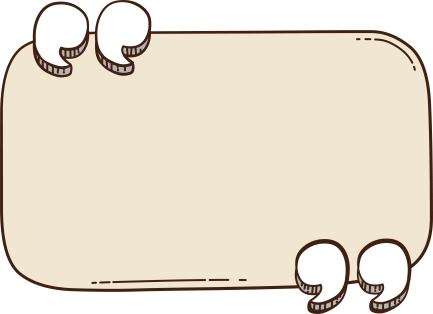 Противоотечный эффект, разжижает мокроту и облегчает ее выведение с кашлем. 
  Улучшает дыхание и способствует насыщению крови кислородом.
  Формируется среда без болезнетворных бактерий. 
  Очищение дыхательных путей от пыли и аллергических компонентов. 
  Высокое насыщение кислородом крови благотворно влияет на работу сердца, качество кожи, волос и ногтей.
  Укрепление иммунитета.
Процедура длится
30 минут
Показания к процедуре:
бронхит;
 бронхиальная астма;
 перенесенная пневмония;
 фарингит, ларингит, трахеит;
 болезни носоглотки (ринит,
 синусит, тонзиллит);
 сезонная аллергия (поллиноз);
 ревматизм;
 дерматит, экзема;
 угревая сыпь, себорея;
 стенокардия, гипертоническая болезнь, аритмиии, кардиосклероз;
 неврозы, хронический стресс;
 частые простудные заболевания;
 вредные привычки (курение).
Противопоказания к процедуре:
повышенная температура тела, недомогания; 
  болезни бронхов в острой стадии, пневмония, туберкулез;
  гипертония 2-й степени и выше; 
  злокачественные новообразования; 
  тяжелые формы сердечной недостаточности.
Фитобочка
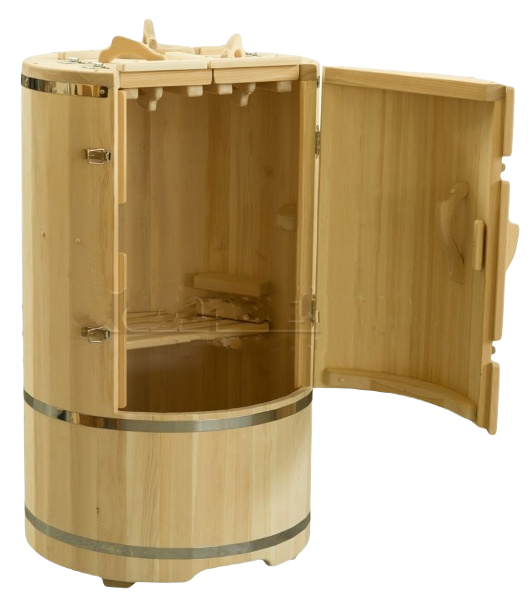 Польза и преимущества:
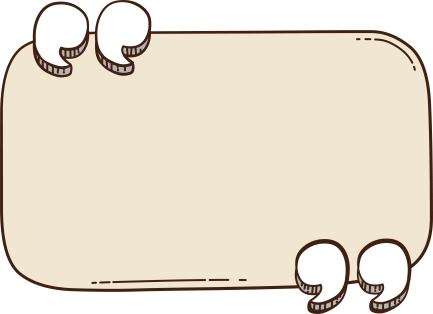 Снимает напряжение и усталость мышц.
  Повышает иммунитет.
  Нормализует артериальное давление.
  Выводит шлаки и токсины.
  Подтягивает и омолаживает кожу.
  Нормализуется гормональный фон.
  Способствует снижению веса и уменьшению целлюлита.
  Восстанавливается нервная система.
  Стимулируется кровоток в
 органах малого таза.
Процедура длится
15 -20 минут
Показания к процедуре:
перенесенные болезни дыхательной системы;
  невроз, стресс;
  целлюлит, отечность;
  болезни сердечно-сосудистой 
и лимфатической систем;
  миокардит; начальные стадии гипертонии и гипотонии;
  вегето-сосудистая дистония. 
  повышенный тонус мышц и гипертонус;
  при болях в спине;
  язва желудка и 12-перстной 
кишки вне обострения.
Противопоказания к процедуре:
туберкулез, онкология;
  острые и хронические воспаления в стадии обострения;
  сердечно-сосудистые патологии, тромбофлебит;
  атеросклероз, гипертония.
Ручной массаж
Польза ручного массажа:
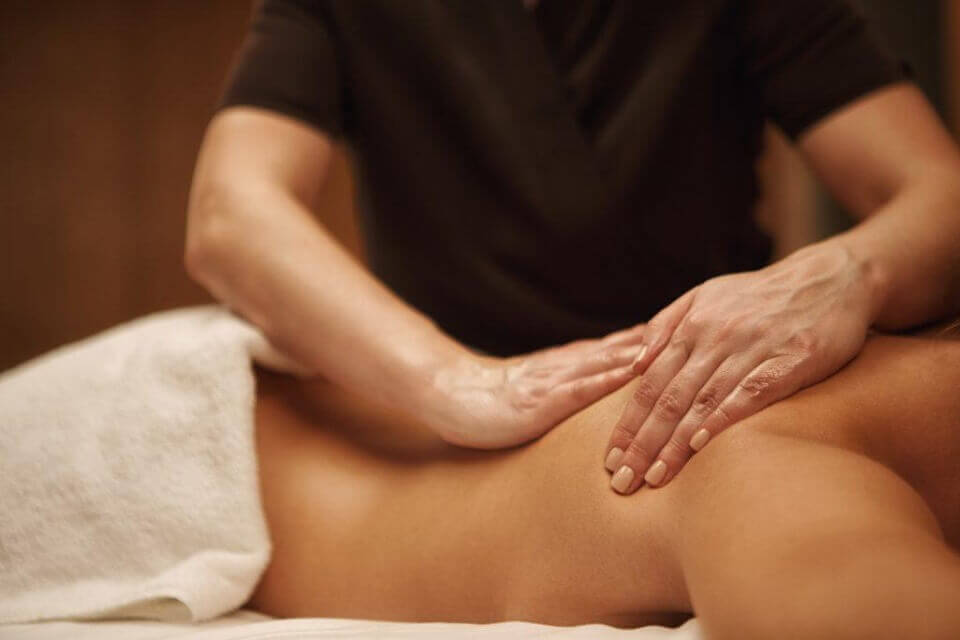 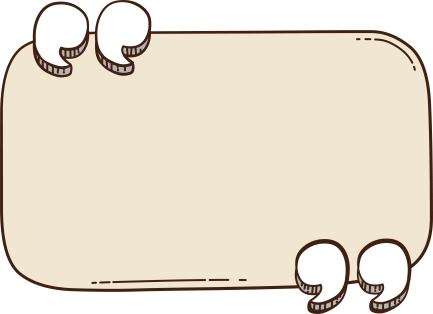 Укрепление сердечно-сосудистой системы. 
  Положительно влияет на суставы и опорно-двигательный аппарат.
   Возвращается тонус даже атрофированным мышцам.
   Расслабляющий эффект, 
благотворно влияет на состояние нервной системы.
   Улучшается  кровообращение и лимфоток, выведение токсинов из организма. 
   Ткани и органы получают больше питания и кислорода, что положительно сказывается на самочувствии и на коже. 
   Избавление от головных болей и нормализует давление, улучшает цвет лица.
   Поднимает жизненный тонус.
   Устраняет застойные явления.
Курс состоит из 10 сеансов
Показания к процедуре:
остеохондроз и искривление позвоночника разной степени;
  головные боли;
  переутомление, депрессия, нервный стресс;
  нарушения работы пищеварительного тракта;
  боли в мышцах;
  бессонница;
  реабилитация после травм и переломов.
Противопоказания к процедуре:
заболевания кожи;
  заболевания крови и прием гематологических препаратов, замедляющих скорость свертывания крови.
Термоинфракрасный 
массажер (ТИМ)
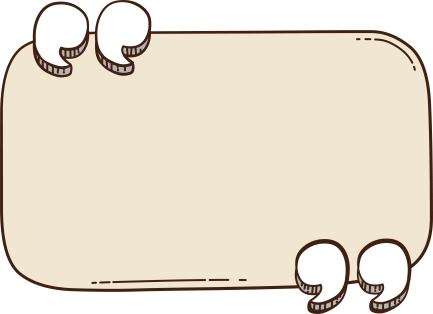 Польза и преимущества:
Процедура длится
от 20 до 50 минут
Мышцы, суставы и ткани быстрее заживают.
  Снятие спазмов и усталости.  
  Общее улучшение кровообращения -
  Уменьшение холестерина в крови, что снижает риск возникновения сердечно-сосудистых заболеваний.
  Снижение сроков лихорадки и анемии у больных с ожогами тяжёлой степени.
  Борьба с целлюлитом и лишним весом.
  Снижение уровня стресса - процедура расслабляет организм, что положительно сказывается на психологическом здоровье.
Показания к процедуре:
различные хронические заболевания;
  переутомление, плохой сон;
  нарушение работы  нервной и пищеварительной системы;
  заболевания, поражающие суставы; 
  проблемы с сосудами; 
  целлюлит / лишний вес.
Биоэнергомассажер 
(БЭМ)
Польза и преимущества:
Выведение токсинов, очищение крови.
  Улучшение кровообращения; обмена веществ.
  Укрепление иммунитета, самовосстановление организма.
  Регуляция вегетативной нервной системы, улучшение качества сна.
  Обезболивание, укрепление костей и мышц.
  Регуляция эндокринной системы, косметический эффект, снижение веса.
  Освобождение энергетических каналов, устранение тромбов и застоя крови.
Показания к процедуре:
бессонница, нервное истощение, головокружение и шум в ушах;
  нарушения работы желудка и кишечника, гастрит;
  боли в пояснице, шее, бедрах, гиперостоз, ушибы, вывихи, ревматизм ног;
  урологические и гинекологитечские заболевания.;
  гипертония, гиперлипимия, сахарный диабет, последствия сотрясения мозга, малокровие, различные ишемические болезни; 
  реабилитация с ДЦП;
  угроза тромбозов, варикозном расширении вен.
Противопоказания к процедуре:
злокачественные опухоли;
  наличие в теле инородных предметов;
  высокое давление перед сеансом.
Массажер для ног YAMAGUCHI Hybrid
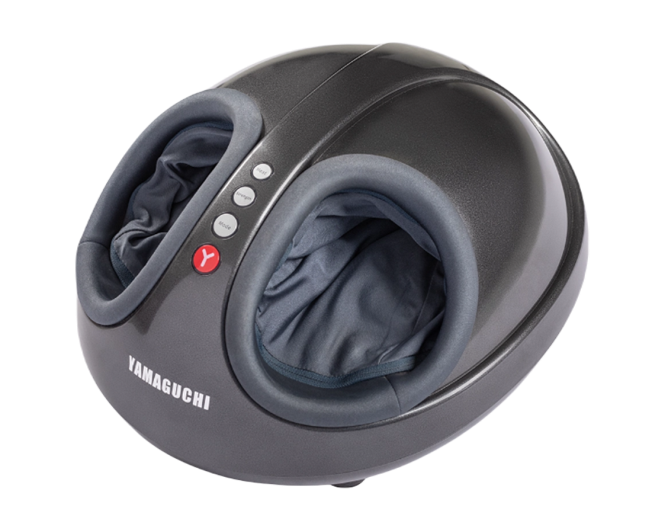 Польза и преимущества:
Улучшение лимфодренажа ног;
  Устраняется отечность, боль в ногах;
  Укрепляются и тонизируются стенки сосудов;
  Расслабление напряженных мышц – в ногах появляется невероятная легкость и расслабление;
 Снимает усталость,
 избавляет от стресса, улучшает настроение и иммунитет в целом.
 Осуществление глубокого массажа подошвенного апоневроза и костей предплюсны.
 Улучшение кровообращения.
  Воздействие на лечебные точки стопы, связаннные с внутренними органами.
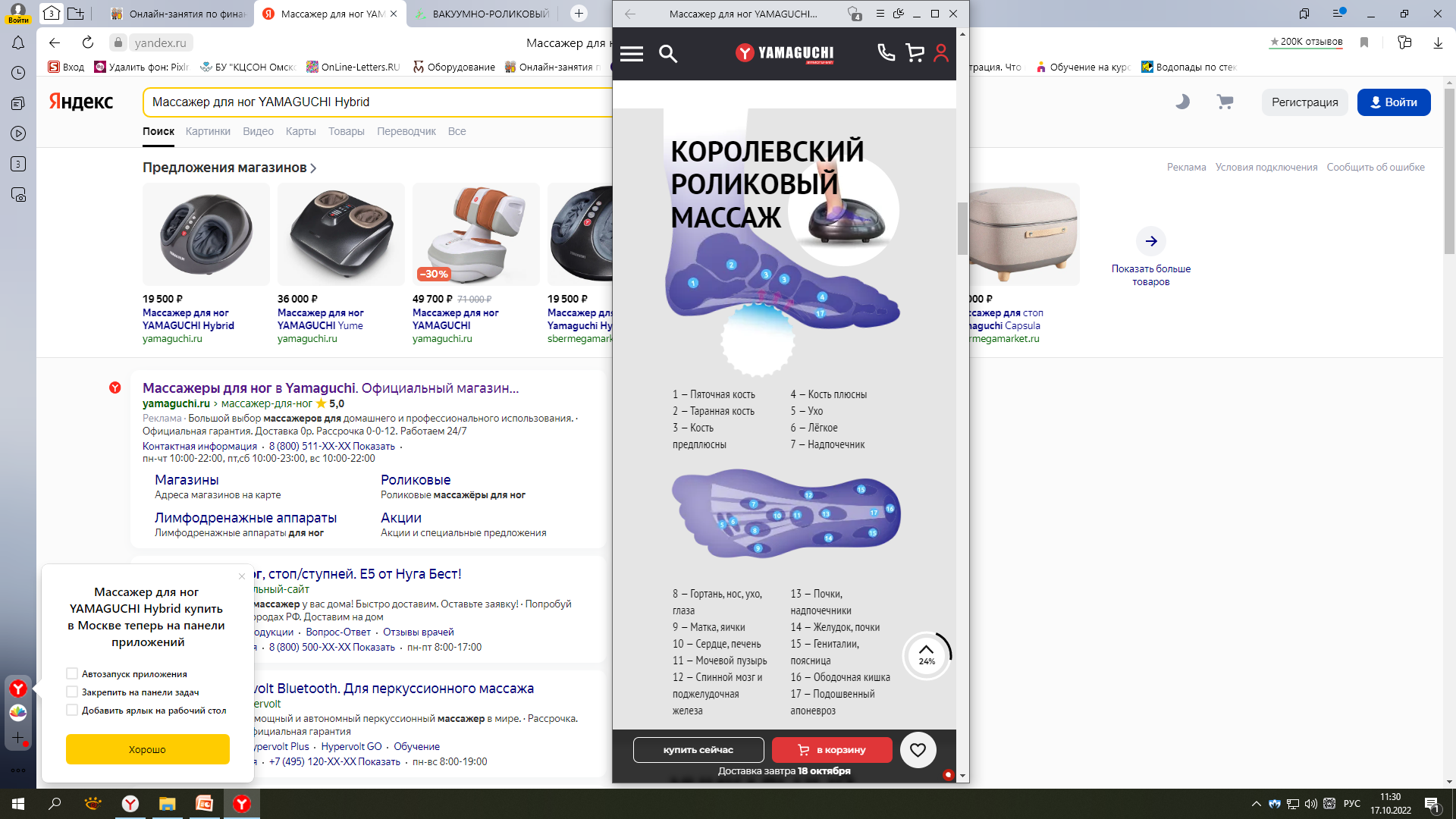 Китайский массаж 
гуаша
Польза и преимущества:
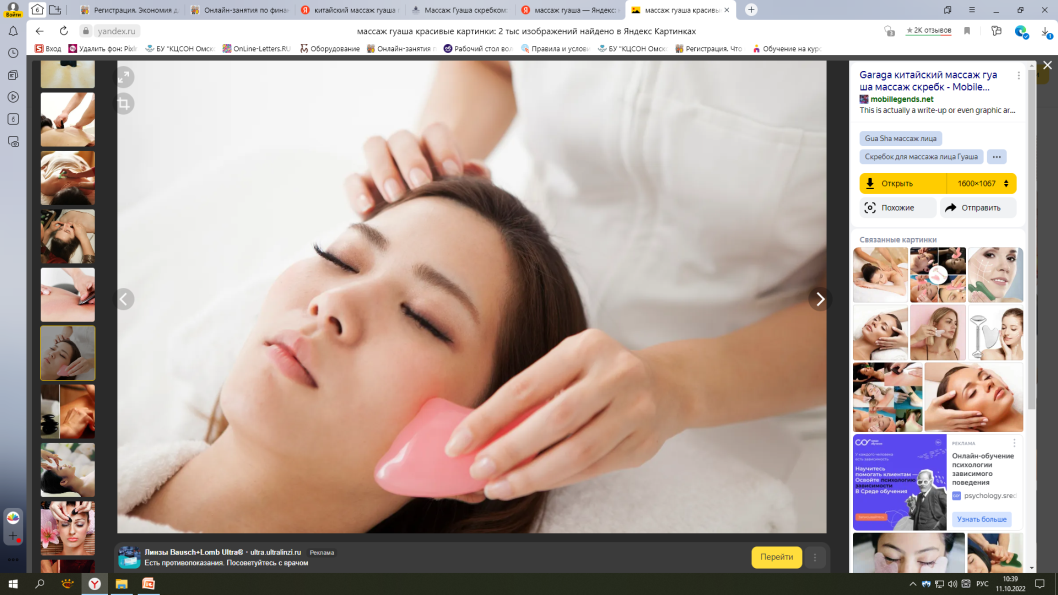 Повышение иммунитета.
  Избавление от шлаков, токсинов;
  Разглаживание морщин.
  Воздействие на точки, управляющие работой легких.
   Усиливает кровообращение и расширяет сосуды головного мозга, для улучшения работы сердечно-сосудистой системы.
   Усиливается лимфоток, что положительно сказывается на лечении заболеваний спины;
  Снимает боль в спине;
  Устраняет напряжение в мышцах, защемления в спине;
  Убирает жировые отложения.
Показания к процедуре:
нарушение когнитивных функций: памяти, внимание, головные боли;
  инфекционные заболевания легких (бронхит, трахеит, ОРВИ, ОРЗ и другие);
  боли в спине, мышщах;
  заболевания опорно-двигательного аппарата. (остеохондроз, артроз, при ушибах мягких тканей);
  заболевания кожи (дерматиты).
Противопоказания к процедуре:
гипертония;
  повреждения кожи в области массажа;
  обострения кожных заболеваний;
  инфекционные болезни.
Лазерный поясничный массажер RAYCOME
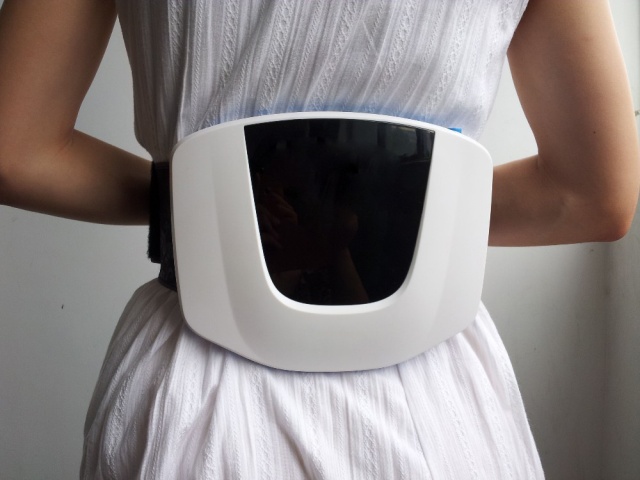 Польза и преимущества:
Активирует клетки организма, улучшает силу мышц поясницы. Обеспечивает поддержку и стабилизацию позвоночника.
  Восстановление после операции
  Облегчение боли при ущемлении нервных окончаний, снятие отека нервных корешков, асептическое воспаление, снижает чувствительность нервных корешков.
  Исправление осанки.
Показания к процедуре:
боли в спине и суставах;
  хронические заболевания позвоночника;
  радикулит, межпозвонковая грыжа;
 остеохондроз, сколиоз, лордоз и др. искривления;
  триггерные точки в мышцах спины, спазмы, острые и хронические травмы спины;
  выпячивание поясничного диска, выступ межпозвоночного диска;
 сидячая работа, работа связанная с поднятием тяжестей;
 нервное перенапряжение.
Противопоказания к процедуре:
онкология;
  восстановительный послеоперационный период           ( в области поясницы и живота);
  серьезные повреждения или смещения в поясничной зоне.
Вакумно-роликовый массаж 
на аппарате Vortex Slim
Польза и преимущества:
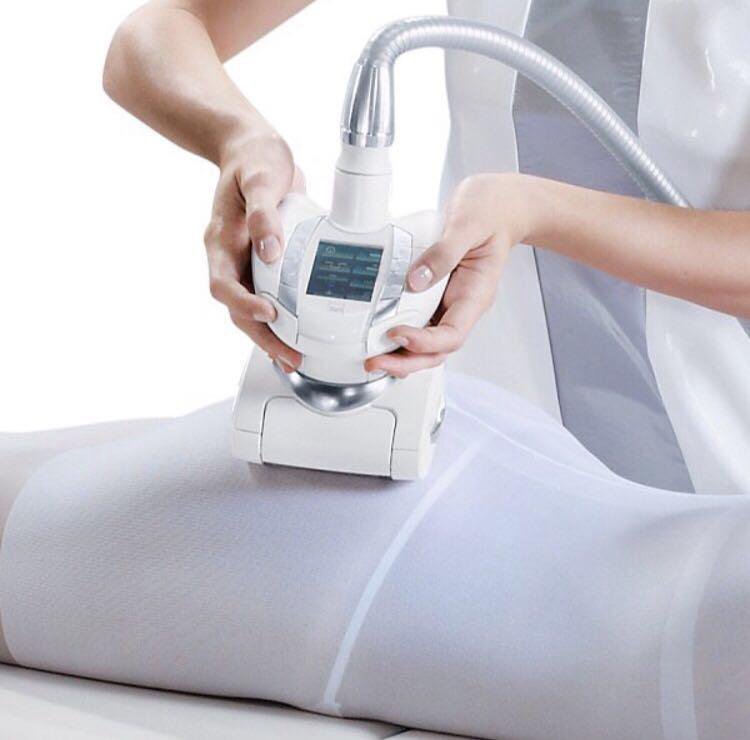 Снижение веса.
  Подтяжка контуров.
  Избавление от целлюлита и дряблой кожи.
  Удаление жировой прослойки.
  Лимфодренаж.
  Разглаживание  морщин.
  Расслабляющий эффект для организма.
  Подтянутость кожи.
  Глубокое воздействие на кожу, ткани и мышцы.
  Выведение жидкости и токсинов.
Показания к процедуре:
целлюлит;
  дряблость и увеличенные объемы после родов;
  спазмы и отеки мышц; 
возрастные изменения организма
Противопоказания к процедуре:
наличие грыж;
  проблемы со свертываемостью
 крови;
  сердечно-сосудистые и эндокринные заболевания;
  раны и ожоги в области воздействия.
физиотерапия
Аппарат Дэнас
Польза и преимущества:
Обезболивающее, противовоспалительное действие.
  Профилактика, лечение и восстановление функций организма.
  Положительная динамика при многих острых и хронических заболеваниях. 
  Ускорение процесса выздоровления.
  Эффективность в лечении пациентов хирургического, офтальмологического профиля, заболеваний бронхо-легочной системы и органов пищеварения и пр.
Показания к процедуре:
острые и хронические болевые синдромы;
  заболевания органов дыхания, пищеварения (ЖКТ), ЛОР-органов, сердечно-сосудистой, костно-мышечной, нервной, эндокринной и мочеполовой систем, глаз, кожи; 
  реабилитация после перенесенных заболеваний, хирургических вмешательств, травм; 
  повышение физического и умственного переутомления, затруднение пробуждения по утрам и сонливости днем, бессонница, депрессия; 
  профилактика простудных заболеваний.
Противопоказания к процедуре:
острые воспалительные заболевания;
  кардиостимулятор и кохлеарный имплант.
 онкозаболевания.
физиотерапия
Аппарат Биоптрон
Польза и преимущества:
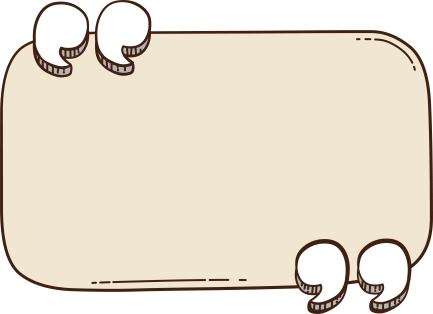 Прибор Биопторон – инновационный источник света, благодаря которым организм человека преображает свет в электрохимическую энергию, запускающую реакции в клетках для нормального функционирования организма.
  В организме улучшается метаболизм, усиливаются защитные силы.
  Быстрое заживление ран и облегчение боли.
  Светолечение прибором Биоптрон способствует восстановлению клеток кожи, устранению дискомфортных ощущений, снятию усталости, улучшению настроения, кровообращения, повышению энергию, иммунитета.
Курс 10 посещений
Показания к процедуре:
для заживления ран, ожогов, пролежней;
  облегчение болезненных ощущений при остеохондрозе, ревматоидном артрите, артрозе, боли в пояснице, шее и др.;
  для облегчения ощущений при травмах;
  кожные заболевания, экземы, псориаза, дерматита.
косметология
физиотерапия
Аппарат ZAC
Польза и преимущества:
Очищение (разжижение) крови.
 Снижает уровень холестерина, сахара, нормализует кровяное давление, улучшает транспортировку в ткани организма кислорода и питательных веществ.
 Лазерный терапевтический прибор безопасен, эффективен и удобен. 
  Антибактериальный, противовоспалительный эффект.
   Уменьшение вязкости крови.
   Повышение энергии, увеличение силы, выносливости, укрепление иммунной системы.
Показания к процедуре:
для лечения и профилактики сердечно-сосудистых и цереброваскулярных заболеваний;
  профилактика и реабилитация инфаркта, инсульта и др.; 
  бессонница, головная боль, мигрень, головокружение, снижение зрения;
 заболевания ЛОР органов;
 диабет, высокий уровень холестерина.
Противопоказания к процедуре:
кардиостимулятор;
  эпилепсия;
  снижение свертываемости крови.
физиотерапия
Аппарат Колибри
Польза и преимущества:
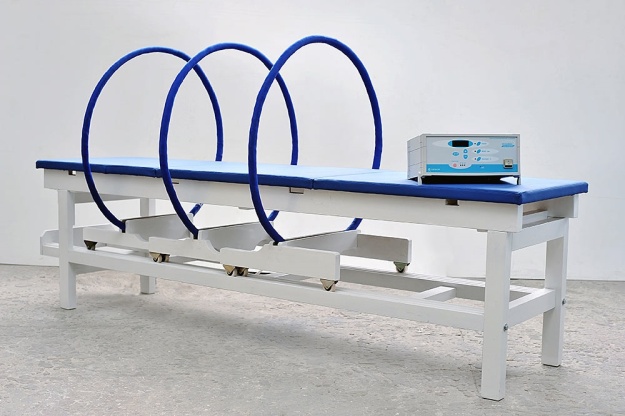 Улучшение обмена веществ, 
снижение веса.
  Намагниченность железа в крови, за счет чего увеличивается способность гемоглобина связывать кислород и в большем количестве переносить кислород к тканям. 
  Улучшение лимфотока.
  Благоприятное воздействие на нервную систему.
  Ускоряется заживление поврежденных тканей.
  Уменьшается боль при хронических болевых синдромах.
  Ускоряется заживление рубцов после перенесенных хирургических вмешательств.
Показания к процедуре:
болезни нервной системы;
  болезни сердечно-сосудистой системы (артериальная гипертония, нейроциркуляторная дисфункция);
  болезни опорно-двигательного аппарата (последствия травм, операций, остеохондропатии, дисплазия тазобедренных суставов);
  болезни кожи (атопический дерматит).
Противопоказания к процедуре:
кардиостимулятор;
  ранний постинфарктный и постинсультный период;
  выраженная недостаточность кровообращения.
физиотерапия
Дарсонваль
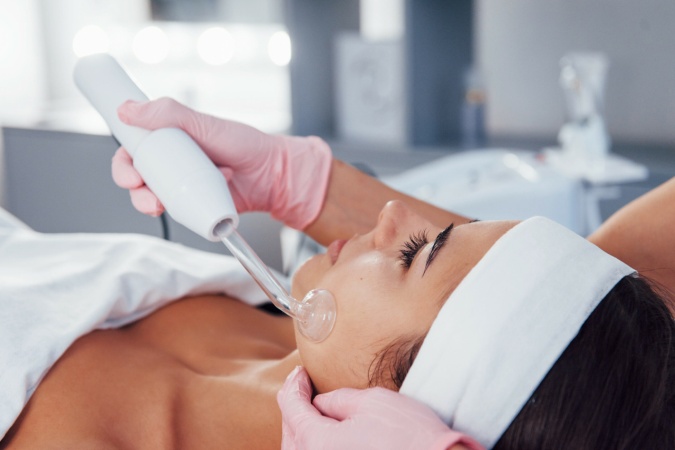 Польза и преимущества:
Токи дарсонваля применяются, как часть омолаживающей программы
  Насыщение кожи кислородом, стимулируют местное кровообращение и лимфоток. 
  Для восстановления волос и предотвращения их выпадения.
  Улучшение питания кожи.
  Ускорение заживления ран.
  Отток венозной крови и лимфы.
  Снятие застойных явлений.
Показания к процедуре:
нездоровый цвет лица, отсутствие румянца;
  нарушение процессов дыхания кожи;
  мелкие морщинки;
  целлюлит;
  профилактика варикозного расширения вен;
  алопеция (потеря волос)
  плохой рост волос;
  перхоть;
  избыточное салоотделение кожи головы, жирные волосы;
  нарушение кровообращения;
  головная боль.
Противопоказания к процедуре:
серьезные заболевания сердца и сосудов;
  наличие опухолей;
  эпилепсии, туберкулеза.
физиотерапия
АЛМАГ +
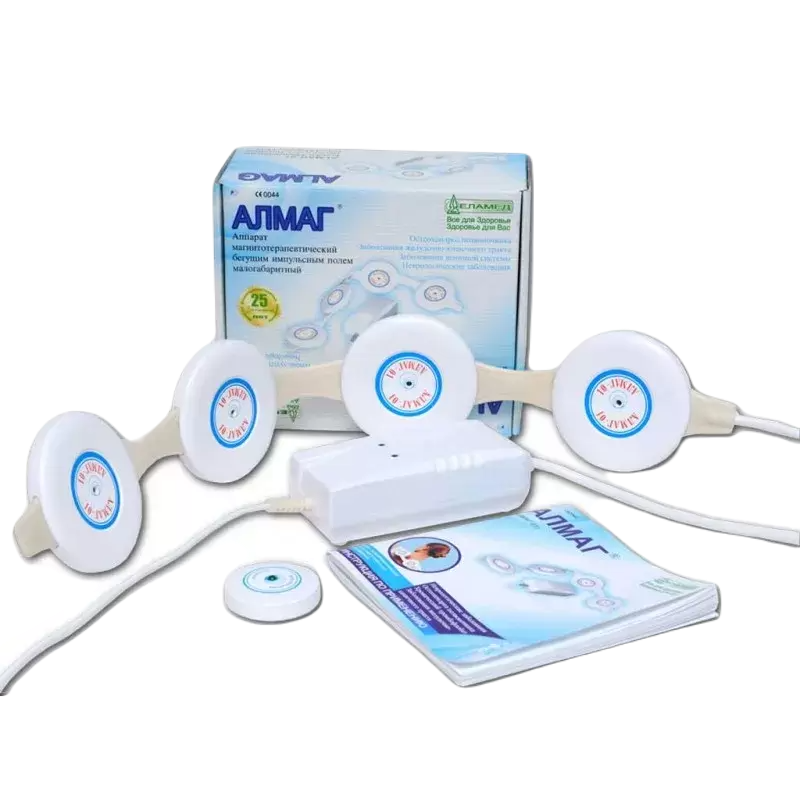 Польза и преимущества:
Эффективно устраняет боль и воспаление.
  Снимает спазм и отёк.
  Нормализует кровообращение и обмен веществ.
  Останавливает развитие болезни, способствует восстановлению.
  Улучшает двигательные функции, повышает жизненную активность.
  Улучшает показатели лечения шейного остеохондроза. 
  Снимает обострения заболеваний.
  Убирает скованность.
Показания к процедуре:
артрит, артроз, остеохондроз, атеросклероз;
 грыжа межпозвоночного диска;
  травмы и переломы;
  сколиоз, остеопороз;
  вегетососудистая дистония;
  осложнения сахарного диабета I и II типа;
  болезни вен и лимфатических сосудов (включая варикозную болезнь)
  бронхиальная астма
  поражения отдельных нервных корешков и сплетений верхних и нижних конечностей, в том числе после травм, перенесенного инсульта.
Противопоказания к процедуре:
острые гнойно-воспалительные заболевания;
  системные заболевания крови;
  онкология;
  кардиостимулятор в зоне воздействия.
физиотерапия
Лазерная расческа 3D массажер
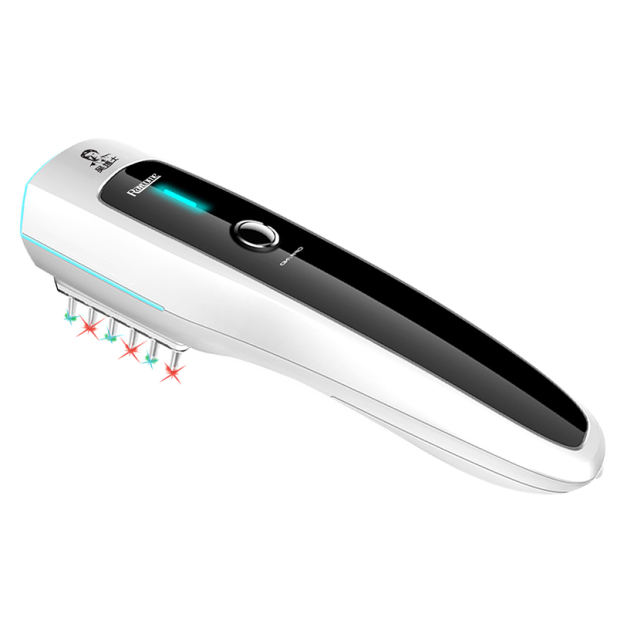 Польза и преимущества:
Снимает головную боль.
  Стимулирует рост волос.
  Усиливает кровоснабжение.
   Улучшение обменных процессов.
   Питает и укрепляет корни волос.
   Устраняет перхоть и оздоравливает кожу головы.
    Укрепляет структуру волос, волосы более эластичные, плотные и блестящие.
    Восстановление функции циркуляции крови, доставки кислорода и питательных веществ к волосяным фолликулам, активно борется с выпадением волос.
Показания к процедуре:
выпадение волос в результате хронического переутомления, стресса;
   выпадение волос из-за химической завивки и частого окрашивания;
    потеря волос по причине недостатка витаминов и микроэлементов
   ослабленные, тусклые волосы, жирная и сухая перхоть, возрастные изменения.
Противопоказания к процедуре:
онкология;
   гемофилия.
Лечебная физическая 
культура (ЛФК)
Польза и преимущества:
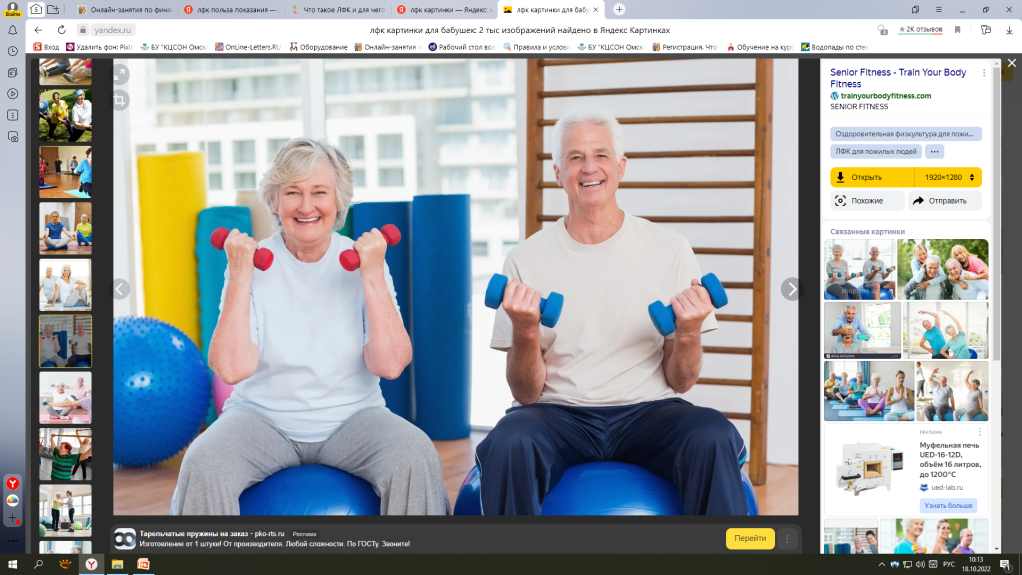 Лечение заболеваний опорно-двигательного аппарата.
  Упражнения тренируют сердечную мышцу и улучшают ее активность. 
  Ускорение реабилитации после перенесенных болезней. 
   Нормализация внешнего дыхания и стабилизация состояния за счет улучшения кровотока. 
  Профилактика различных патологий. 
  Укрепляется иммунитет, что гарантирует природную защиту от различных инфекций. 
  Стабилизация психоэмоционального состояния, снятие стресса и избавление от бессонницы.
Показания к процедуре:
восстановление после травм;
  хронические болевые синдромы;
  заболевания позвоночника и суставов, остеохондроз, радикулит, грыжи;
  хронические болезни органов дыхания;
  нарушения осанки;
  различные формы плоскостопия;
  избыточный вес.
Противопоказания к процедуре:
проблемы в работе сердца;
  онкология, гипертония.
.
Индивидуальные
 консультации
Юридическая консультация – отстаивает интересы граждан, которые
по ряду причин находятся в уязвимом положении и не способны защитить свои права самостоятельно. 
Область деятельности: консультирование, составление и анализ документов, содействие в подаче запросов, выбор правильной стратегии поведения, а также занимается проблемами получения пенсий, пособий и других видов государственной материальной помощи.
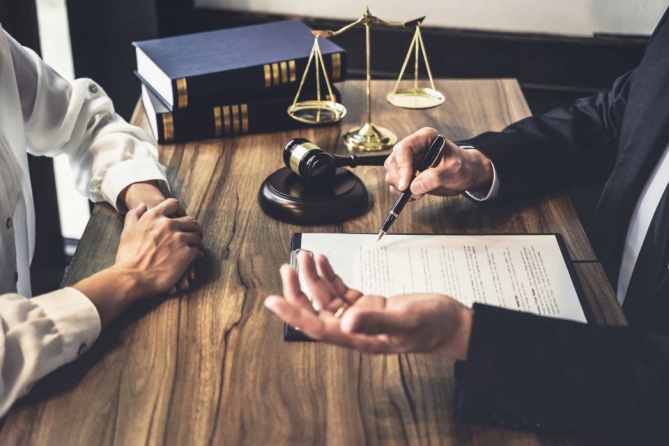 Психологическая консультация – психологическая помощь в виде беседы специалиста-психолога с человеком, попавшим в сложную жизненную ситуацию, желающим найти способы и решения справиться с возникшими трудностями, нормализовать свое эмоциональное состояние и улучшить качество жизни.
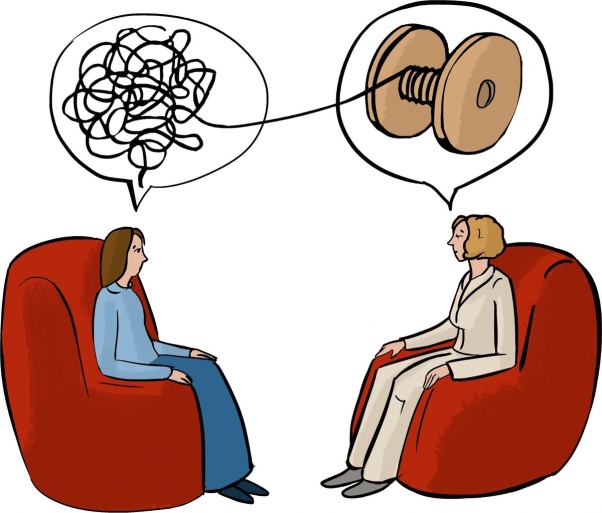 Инфундирный 
Фиточай
Польза и преимущества:
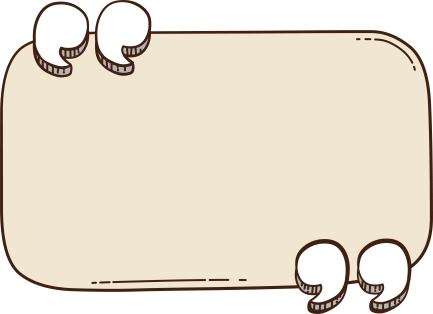 Применяется курсом
Лечебный и терапевтический эффект.
   Сбор витаминов, минералов и элементов.
   Каждая трава, входящая в состав чая, имеет свои полезные свойства. 
  Фиточай не содержит кофеина, с которым лучше быть осторожным людям с повышенным артериальным давлением, страдающим глаукомой и атеросклерозом.
  Не имеет калорий, что полезно для людей, желающие похудеть.
Показания к процедуре:
для оказания успокаивающего, мочегонного действия; 
  укрепления иммунной системы; 
  очищения организма; 
  нормализации работы желудочно-кишечного тракта, для устранения проблем с бессонницей; 
  насыщение организм полезными витаминами и элементами.
Противопоказания к процедуре:
индивидуальная непереносимость компонентов (аллергия на травы).
Вкусы и польза фиточая
Вкусы и польза фиточая
Кислородный коктейль
Польза и преимущества:
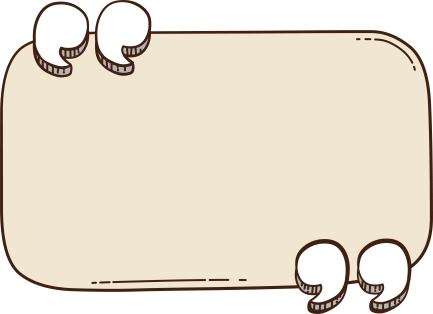 Применяется курсом
Употребление одного стакана кислородного коктейля в сутки позволяет насытить организм кислородом, который сравним с двухчасовой прогулкой по лесу.
  Сон становится крепче, пропадает дневная сонливость. 
  Борется с вирусными и бактериальными инфекциями.
   Сказывается на работе головного мозга, повышается умственная активность, улучшается память и внимание.
   Расщепляются жировые отложения на уровне клеточного метаболизма. 
  Укрепляются сосудистые стенки мельчайших кровеносных путей, а также способствует запуску выработки коллагена.
Показания к процедуре:
гастриты с пониженной, нормальной и повышенной кислотностью желудка;
  нарушения центральной нервной системы;
  стрессы;
  гипертония и гипотония;
  заболевания печени: хронический гепатит, цирроз печени, холецистит;
  заболевания сердечно-сосудистой системы;
  сахарный диабет;
  заболевания бронхо-легочной системы;
  синдром хронической усталости.
Противопоказания к процедуре:
язва желудка и двенадцатиперстной кишки;
  мочекаменная, желчнокаменная рефлюксная болезнь;
  наличие аллергии на компоненты.